2.5D风
动态数据展示图标可编辑通用汇报
陈真真实吗
content
请在此处填入论证补充
请在此处填入论证补充
请在此处填入论证补充
请在此处填入论证补充
请在此处填入论证补充
请在此处填入论证补充
请在此处填入论证补充
请在此处填入论证补充
请在此处填入论证补充
请在此处填入论证补充
1
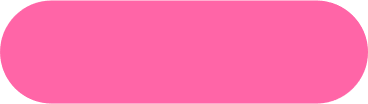 关键词
第一部分
第一部分

第一部分

第一部分

第一部分
重点补充
导航栏-主题名字
请在此处填入论证补充
请在此处填入论证补充，请在此处填入论证补充，请在此处填入论证补充，请在此处填入论证补充请在此处填入论证补充，请在此处填入论证补充，请在此处填入论证补充，请在此处填入论证补充，请在此处填入论证补充请在此处填入论证补充
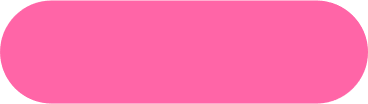 重点补充
导航栏-主题名字
数据名称一
20000 / 22000
数据名称一
10000 / 13000
数据名称一
4000 / 10000
导航栏-主题名字
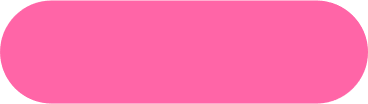 请在此处填入论证补充
请在此处填入论证补充
请在此处填入论证补充
请在此处填入论证补充
导航栏-主题名字
2
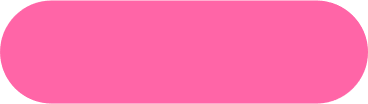 关键词
第一部分
第二部分

第二部分

第二部分

第二部分
导航栏-主题名字
请在此处填入论证补充
请在此处填入论证补充，请在此处填入论证补充，请在此处填入论证补充，请在此处填入论证补充请在此处填入论证补充，请在此处填入论证补充，请在此处填入论证补充，请在此处填入论证补充，请在此处填入论证补充请在此处填入论证补充
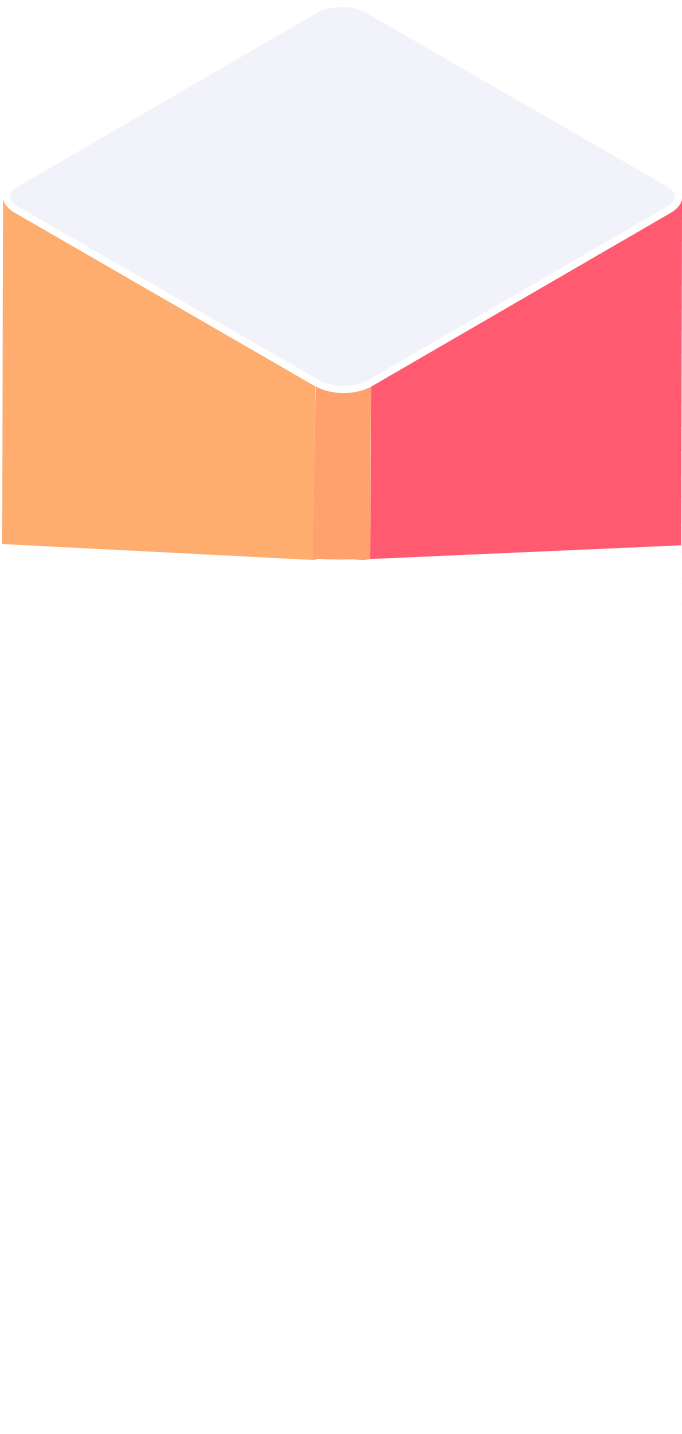 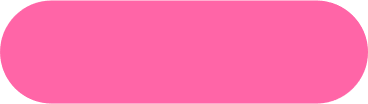 重点补充
导航栏-主题名字
请在此处填入论证补充
请在此处填入论证补充，请在此处填入论证补充，请在此处填入论证补充，请在此处填入论证补充请在此处填入论证补充，请在此处填入论证补充，请在此处填入论证补充，请在此处填入论证补充，请在此处填入论证补充请在此处填入论证补充
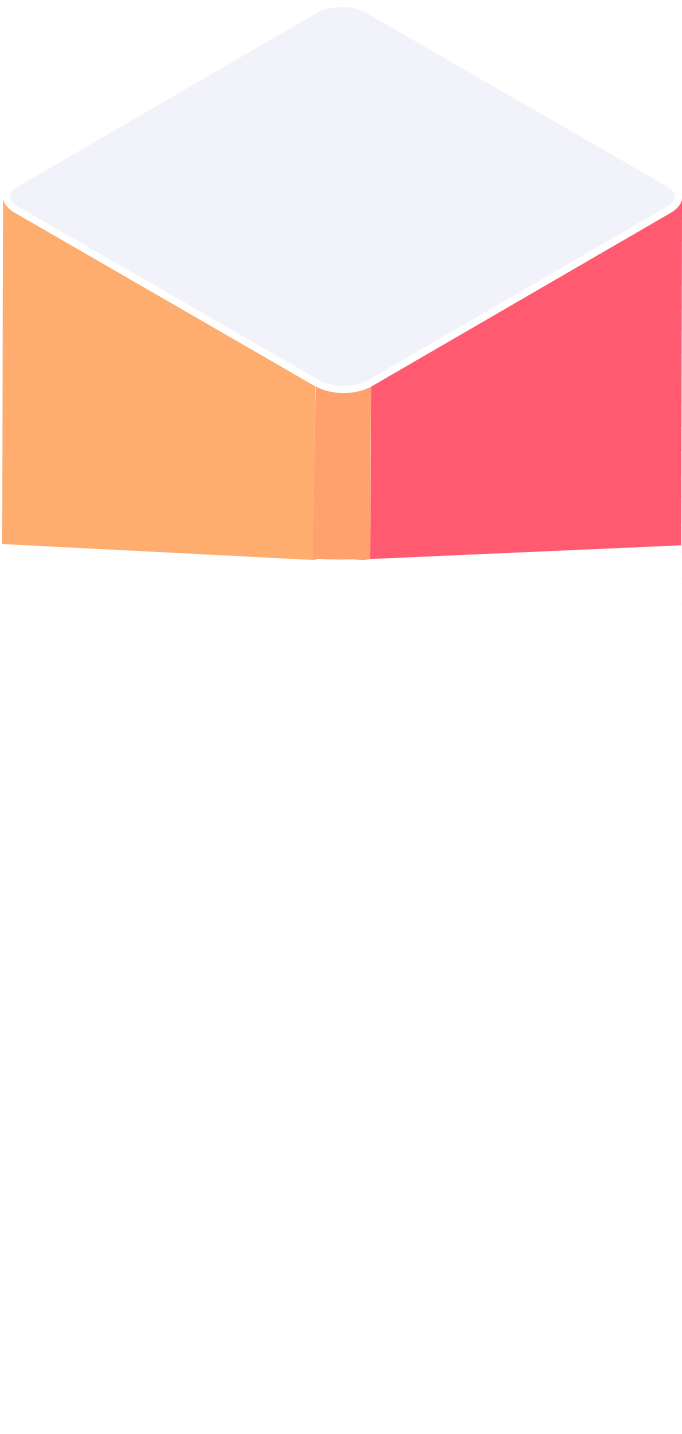 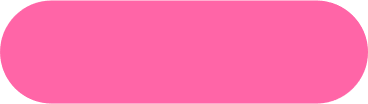 重点补充
导航栏-主题名字
3
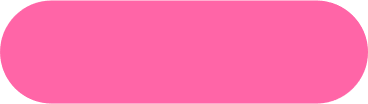 关键词
第一部分
第三部分

第三部分

第三部分

第三部分
请在此处填入论证补充
请在此处填入论证补充，请在此处填入论证补充，请在此处填入论证补充，请在此处填入论证补充请在此处填入论证补充，请在此处填入论证补充，请在此处填入论证补充，请在此处填入论证补充，请在此处填入论证补充请在此处填入论证补充
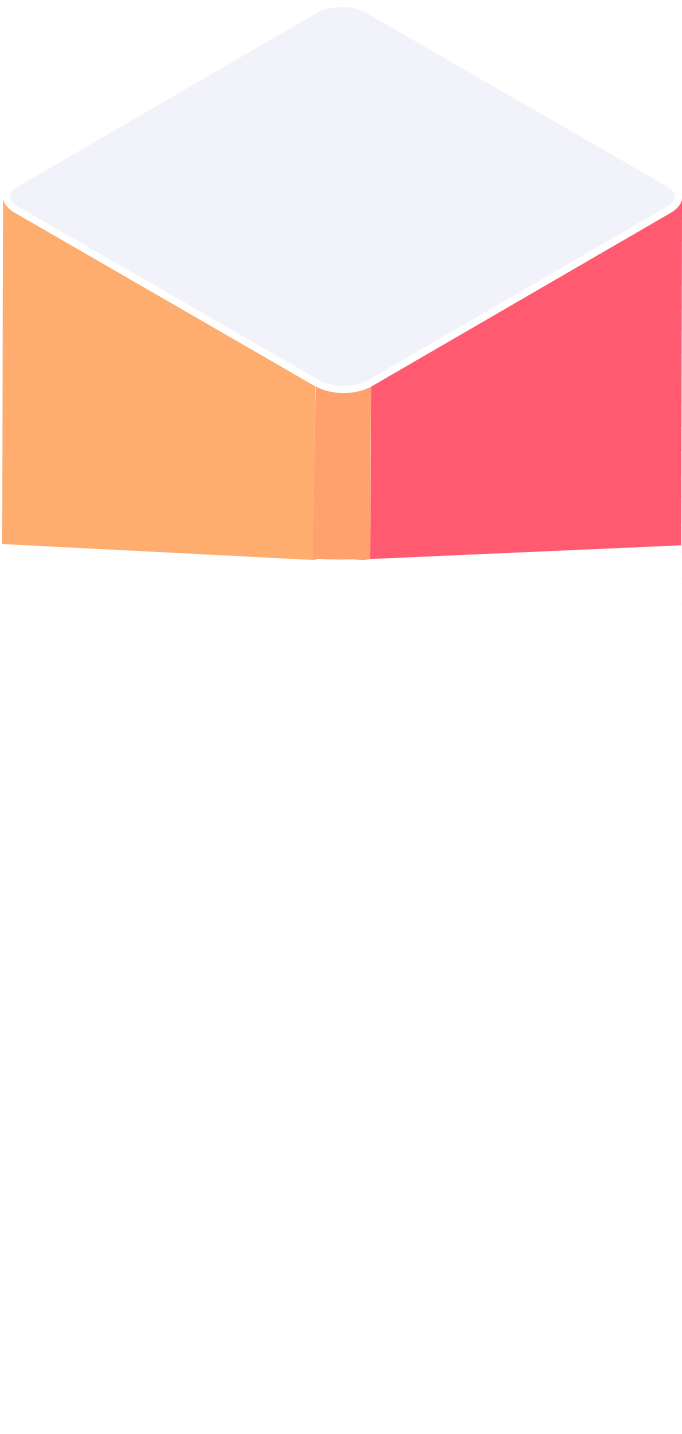 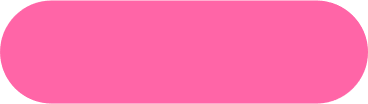 重点补充
导航栏-主题名字
请在此处填入论证补充
请在此处填入论证补充，请在此处填入论证补充，请在此处填入论证补充，请在此处填入论证补充请在此处填入论证补充，请在此处填入论证补充，请在此处填入论证补充，请在此处填入论证补充，请在此处填入论证补充请在此处填入论证补充
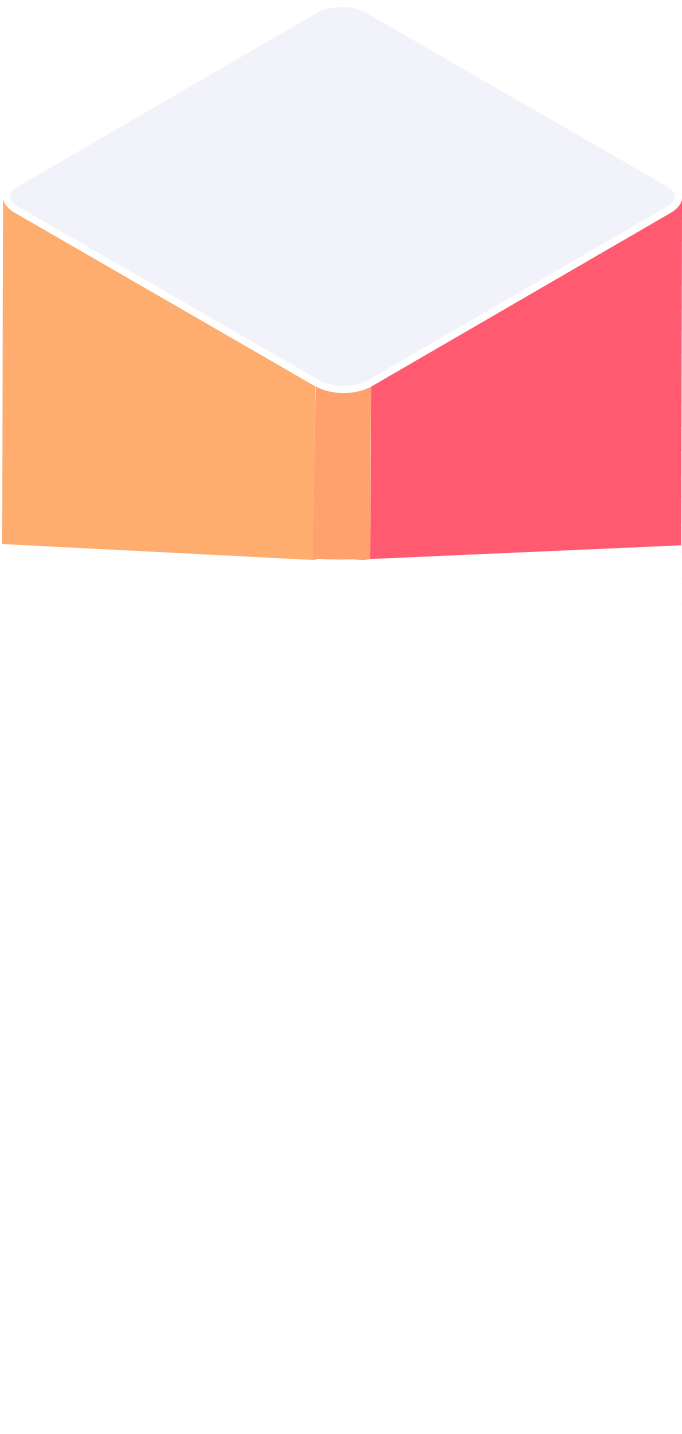 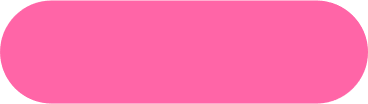 重点补充
导航栏-主题名字
请在此处填入论证补充
请在此处填入论证补充
请在此处填入论证补充
请在此处填入论证补充
请在此处填入论证补充
请在此处填入论证补充
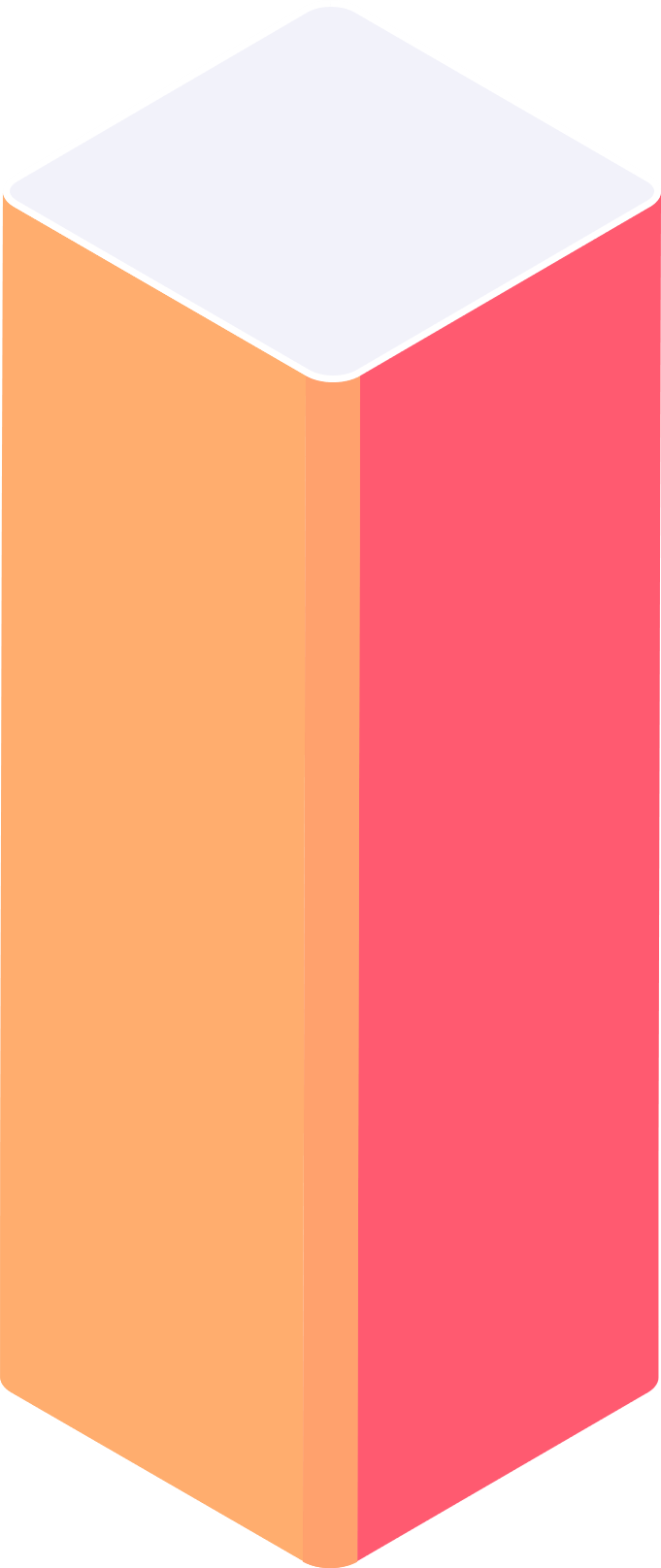 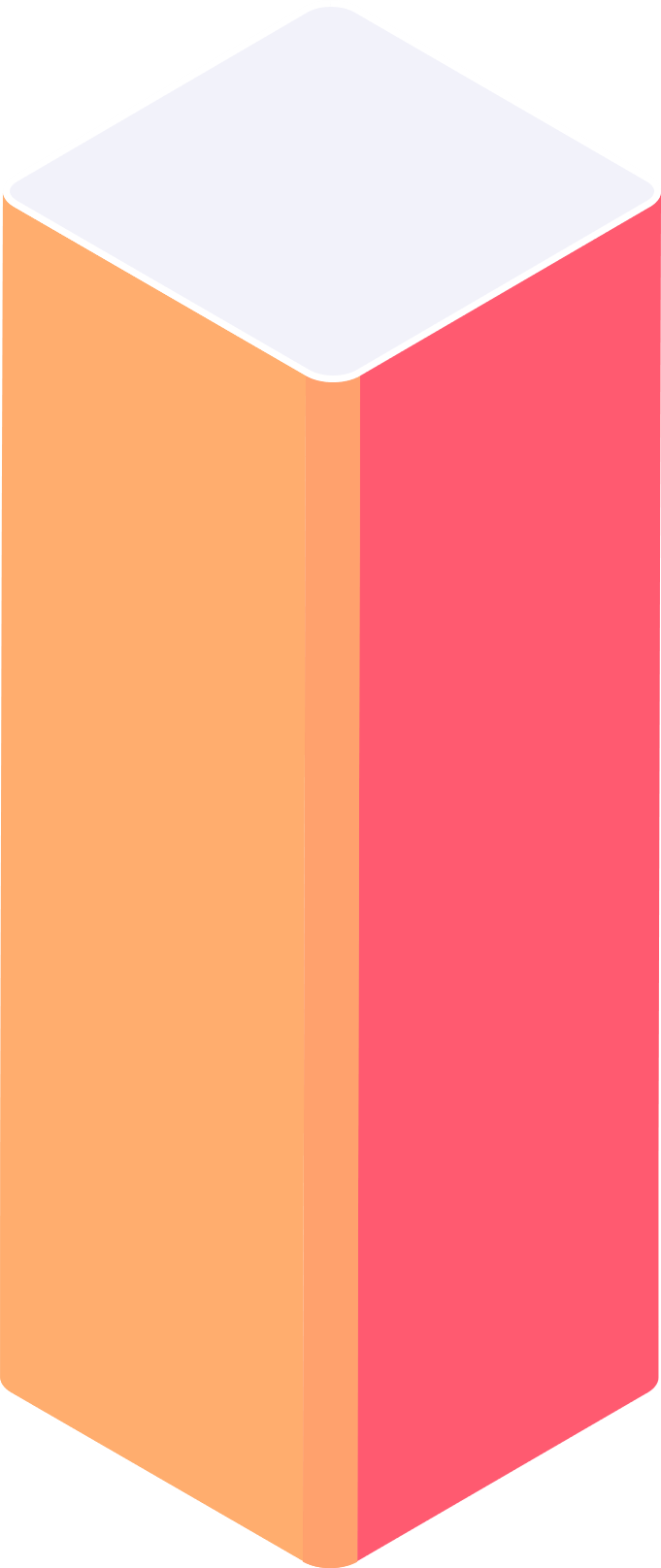 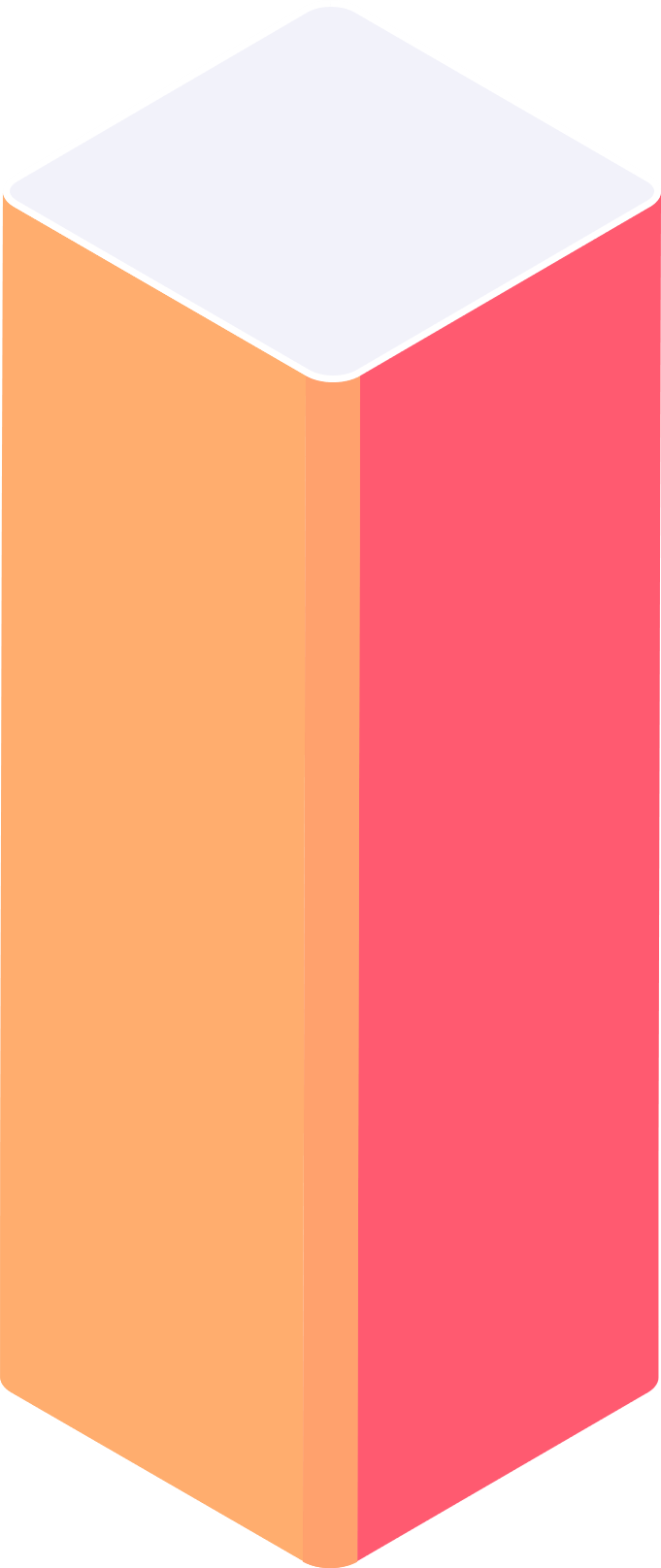 4
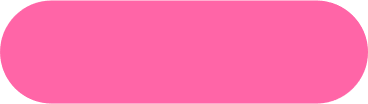 关键词
第一部分
第四部分

第四部分

第四部分

第四部分
导航栏-主题名字
2019财年金收入报告
4119
2018/2019
3571
1.5倍
8765万
1878
1706
1465
1233
1188
921
1-2
3-4
5-6
7-8
9-10
11-12
1-2
3-4
[Speaker Notes: 更多福利，请搜索、关注访问口袋动画.
官网主页：www.papocket.com]
请在此处填入论证补充
请在此处填入论证补充,请在此处填入论证补充,请在此处填入论证补充,请在此处填入论证补充
21%
80%
请在此处填入论证补充
请在此处填入论证补充
23%
60%
请在此处填入论证补充
请在此处填入论证补充
导航栏-主题名字
请在此处填入论证补充
请在此处填入论证补充，请在此处填入论证补充，请在此处填入论证补充，请在此处填入论证补充请在此处填入论证补充，请在此处填入论证补充，请在此处填入论证补充，请在此处填入论证补充，请在此处填入论证补充请在此处填入论证补充
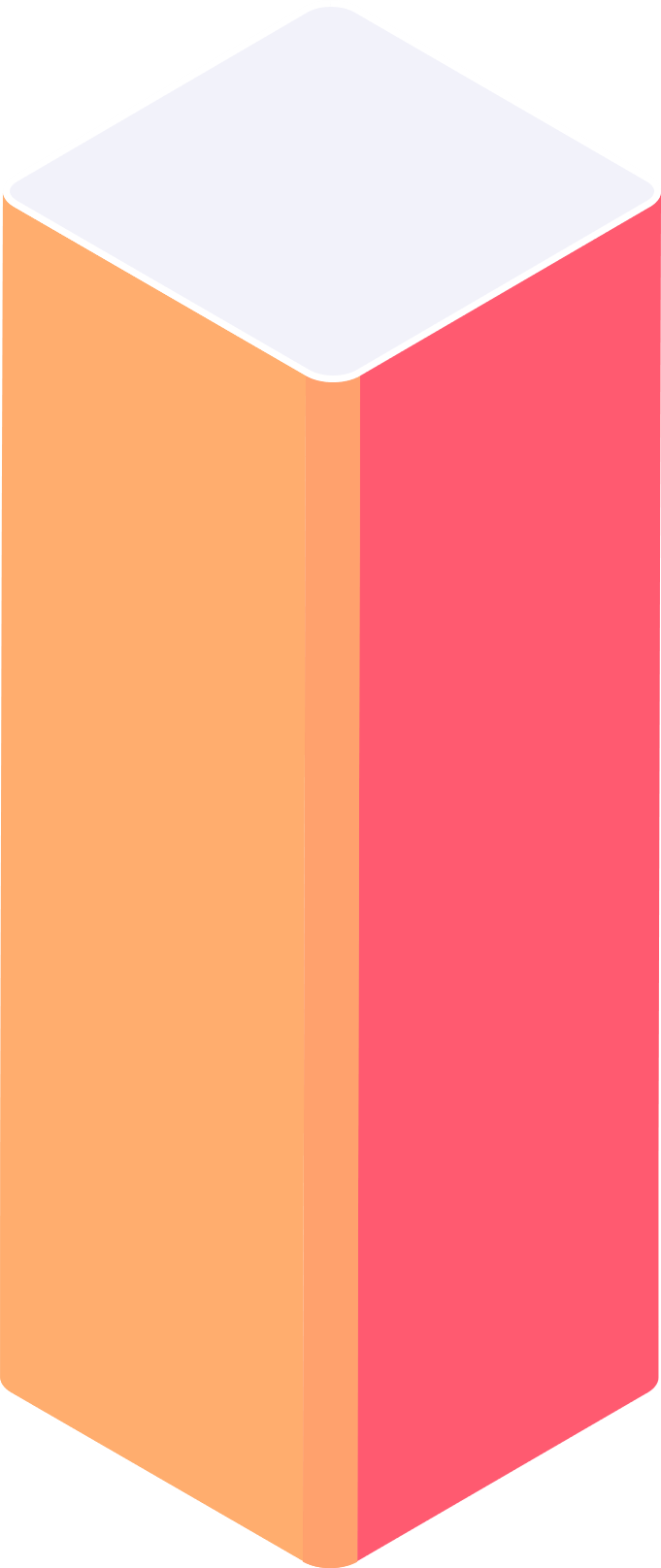 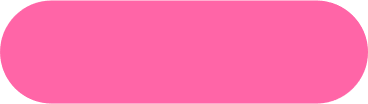 重点补充
导航栏-主题名字
70%
请在此处填入论证补充，请在此处填入论证补充请在此处填入论证补充。
30%
请在此处填入论证补充，请在此处填入论证补充请在此处填入论证补充。
导航栏-主题名字
请在此处填入论证补充
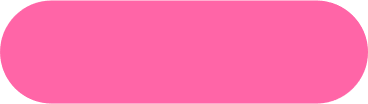 重点补充
请在此处填入论证补充，请在此处填入论证补充，请在此处填入论证补充，请在此处填入论证补充请在此处填入论证补充，请在此处填入论证补充，请在此处填入论证补充，请在此处填入论证补充，请在此处填入论证补充请在此处填入论证补充
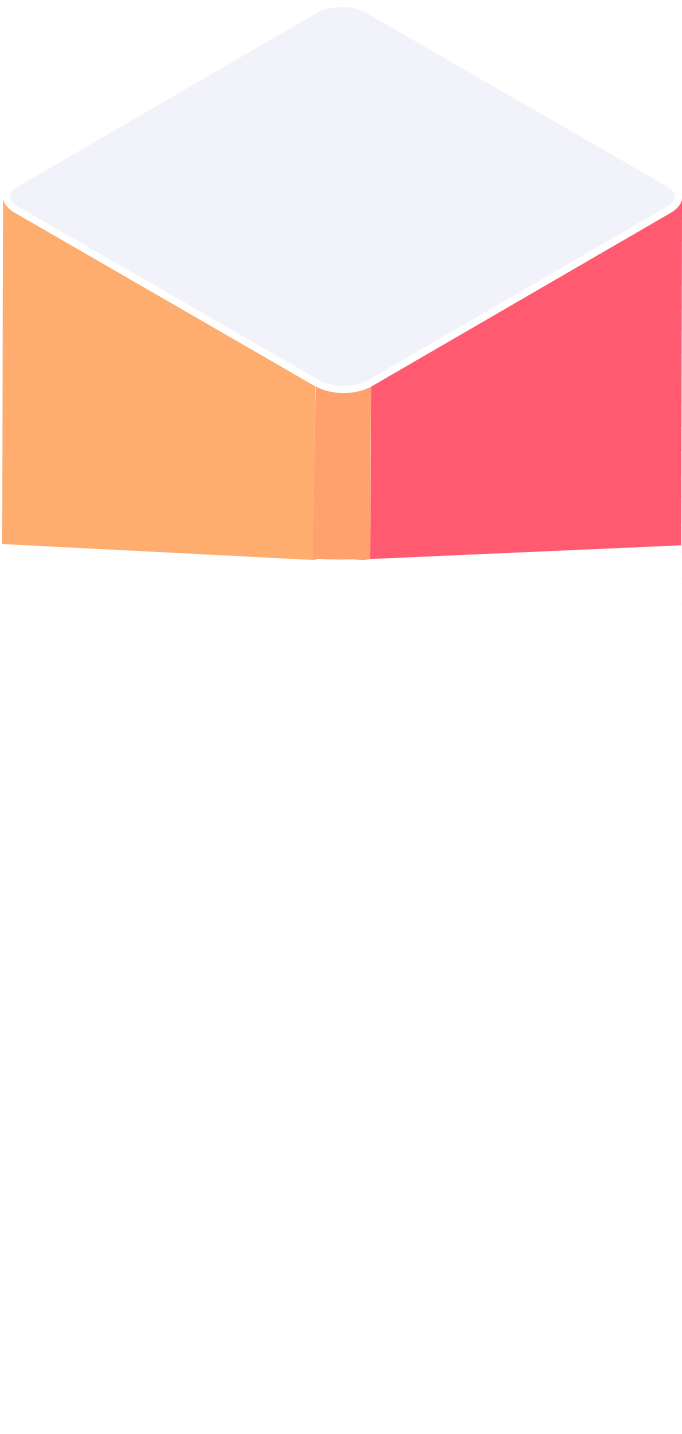 导航栏-主题名字
请在此处填入论证补充
请在此处填入论证补充，请在此处填入论证补充，请在此处填入论证补充，请在此处填入论证补充请在此处填入论证补充，请在此处填入论证补充，请在此处填入论证补充，请在此处填入论证补充，请在此处填入论证补充请在此处填入论证补充
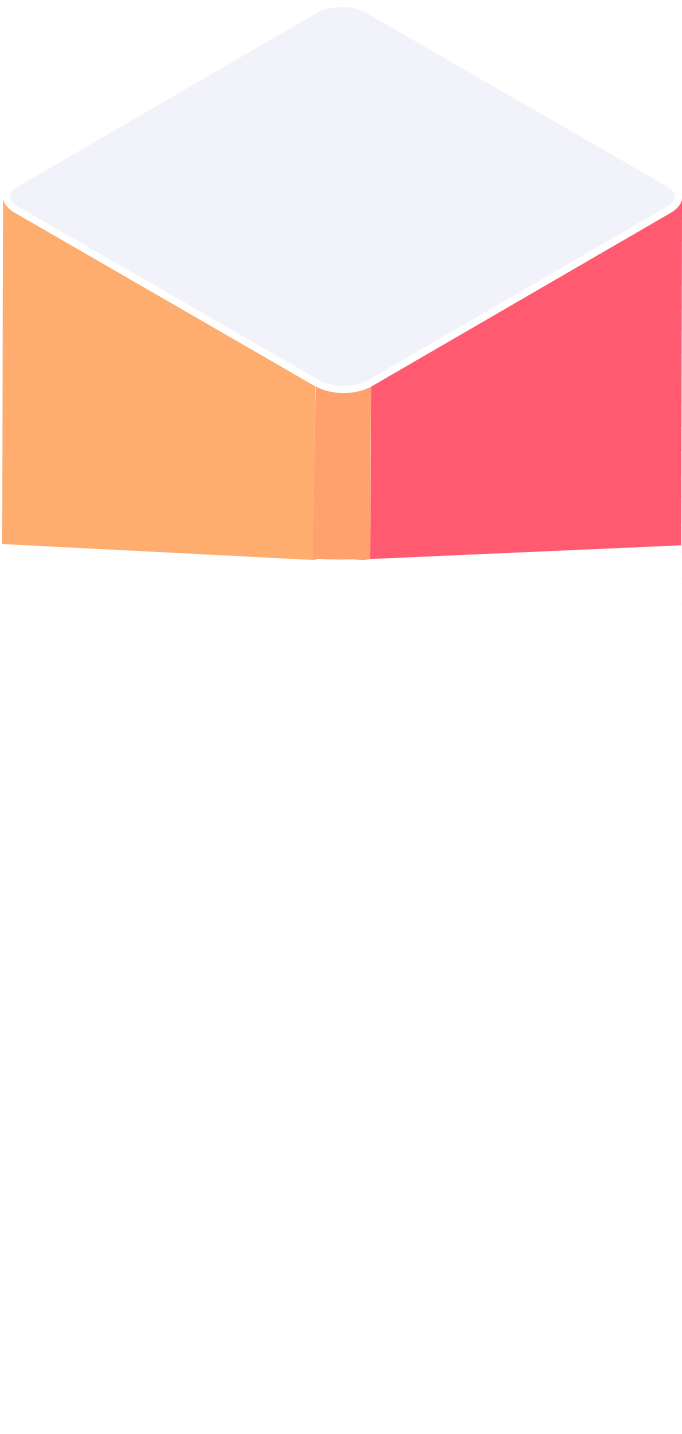 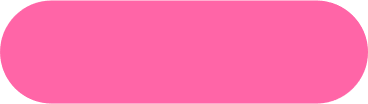 重点补充
导航栏-主题名字
请在此处填入论证补充，
请在此处填入论证补充
请在此处填入论证补充，请在此处填入论证补充请在此处填入论证补充。请在此处填入论证补充，请在此处填入论证补充请在此处填入论证补充。请在此处填入论证补充，请在此处填入论证补充请在此处填入论证补充。
填入论证补充
这里填入数据具体数字
数据名称一
数据名称二
导航栏-主题名字
5
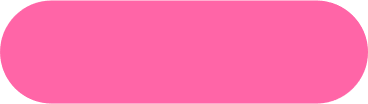 关键词
第一部分
第五部分

第五部分

第五部分

第五部分
导航栏-主题名字
36%
请在此处填入论证补充
请在此处填入论证补充
请在此处填入论证补充
请在此处填入论证补充
36%
36%
请在此处填入论证补充
请在此处填入论证补充
36%
请在此处填入论证补充
请在此处填入论证补充
导航栏-主题名字
全动态图标可编辑
通用企业工作汇报
Thank of you
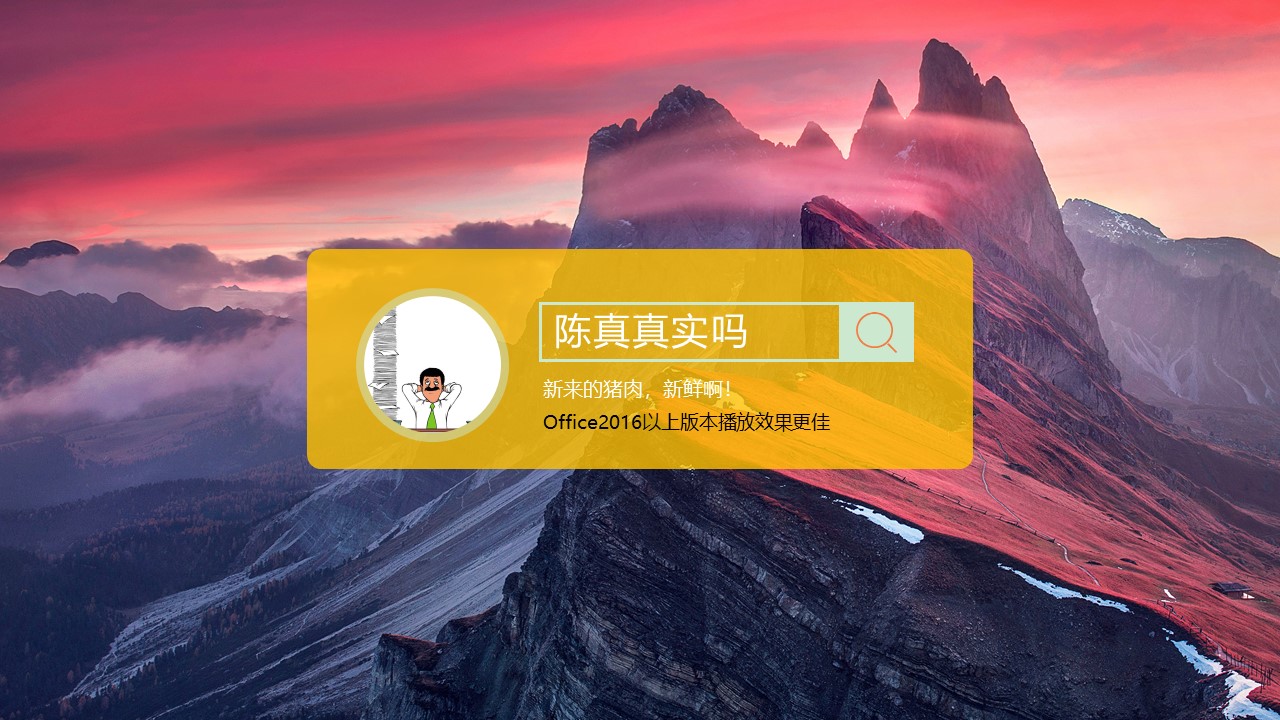